жизнь и творчество АНТОНА ПАВЛОВИЧА ЧЕХОВА
Провела:
Мамелина Ю.В.
Гук А.А.
2015г.
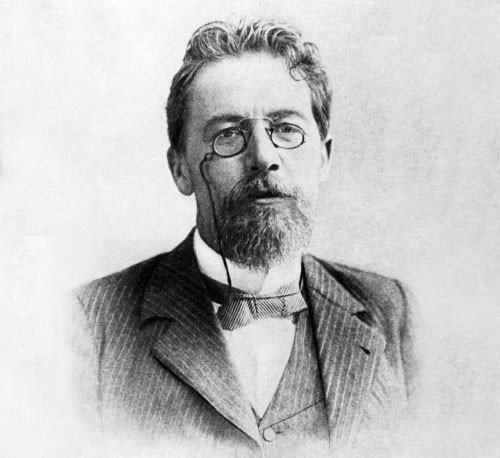 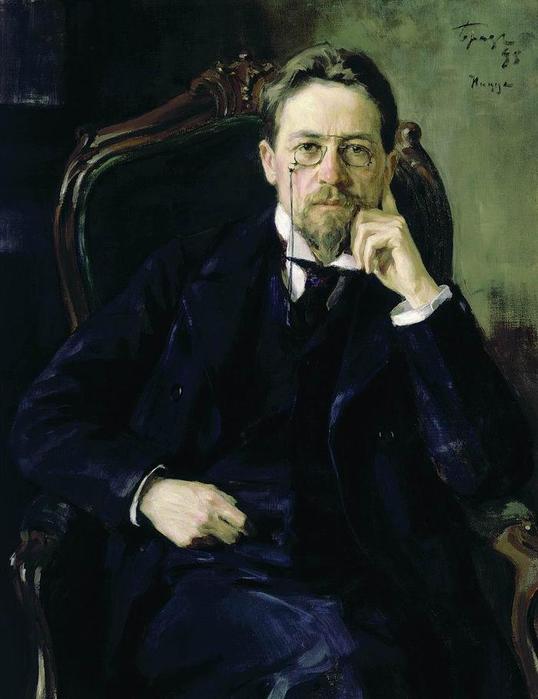 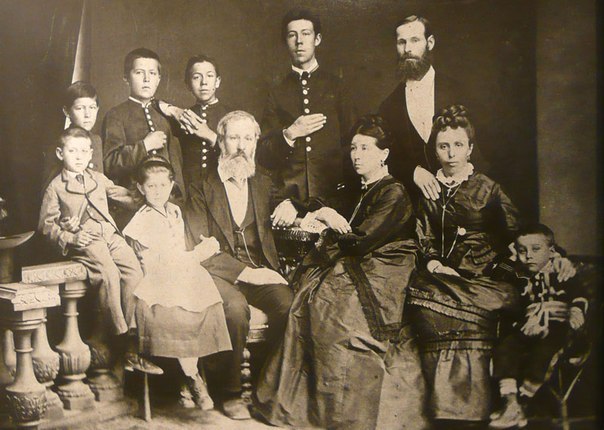 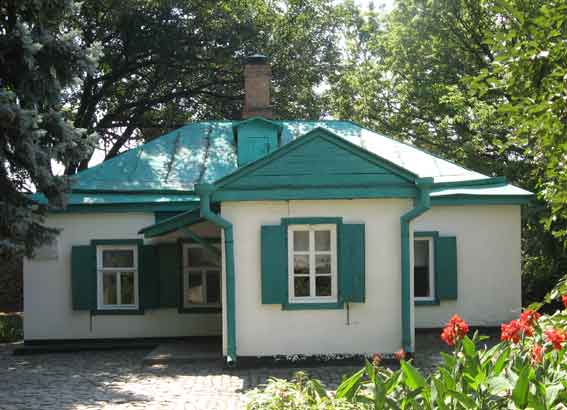 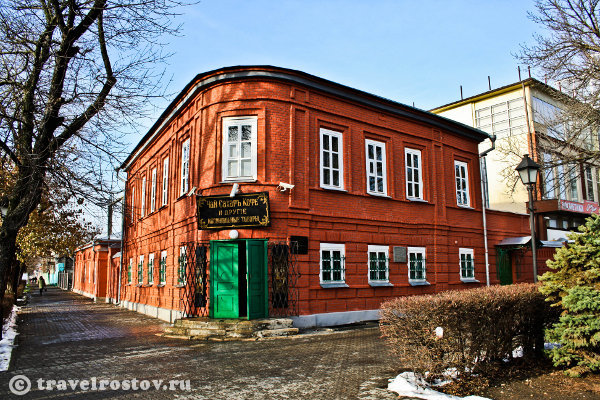 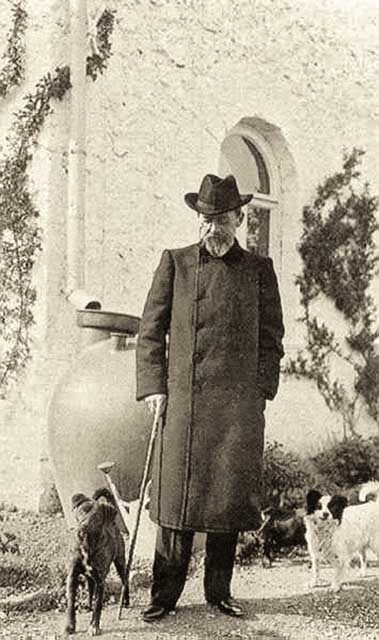 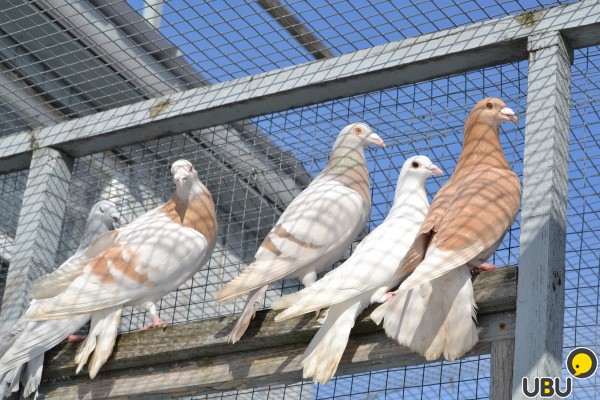 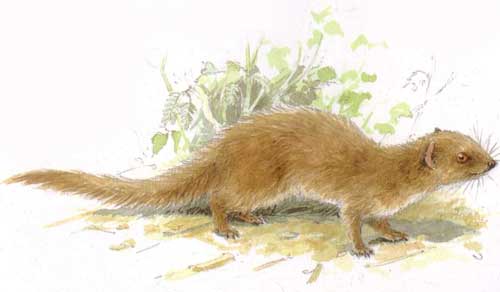 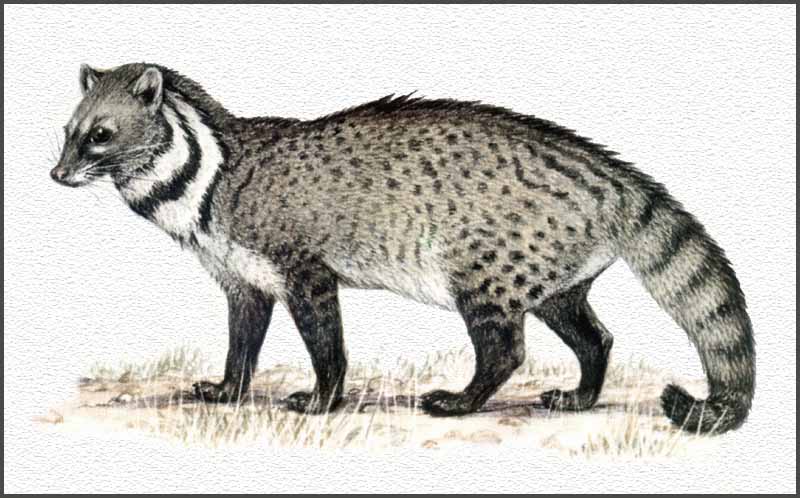 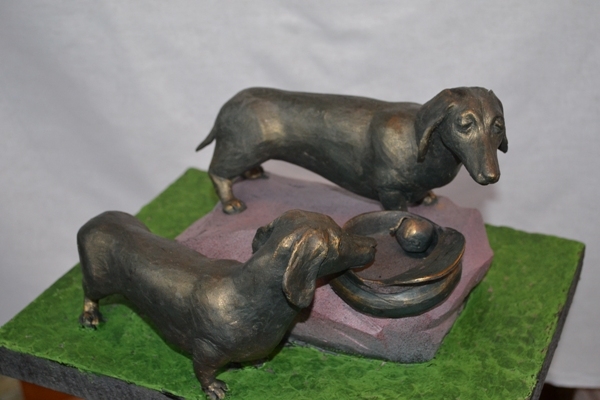 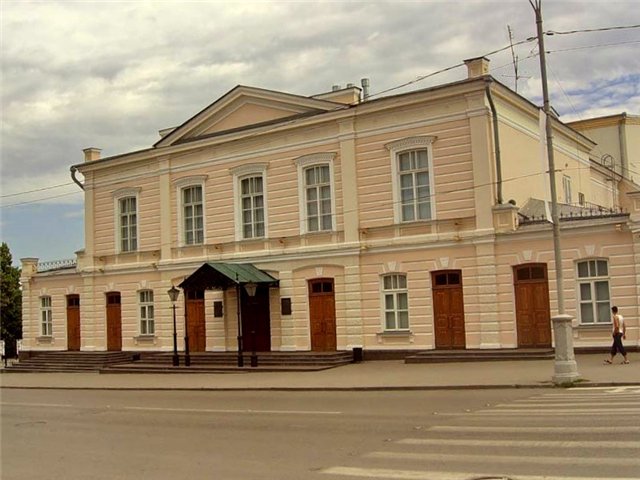 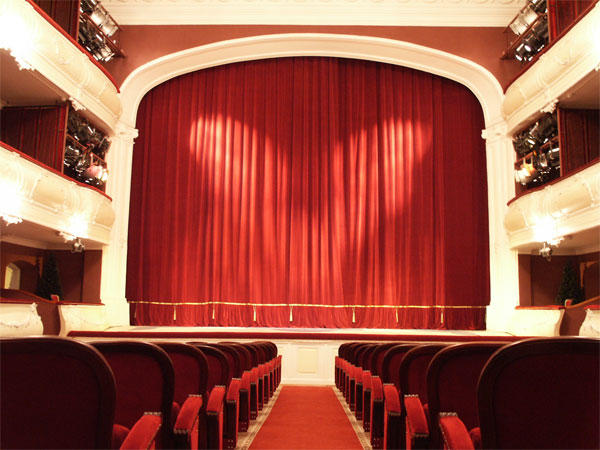 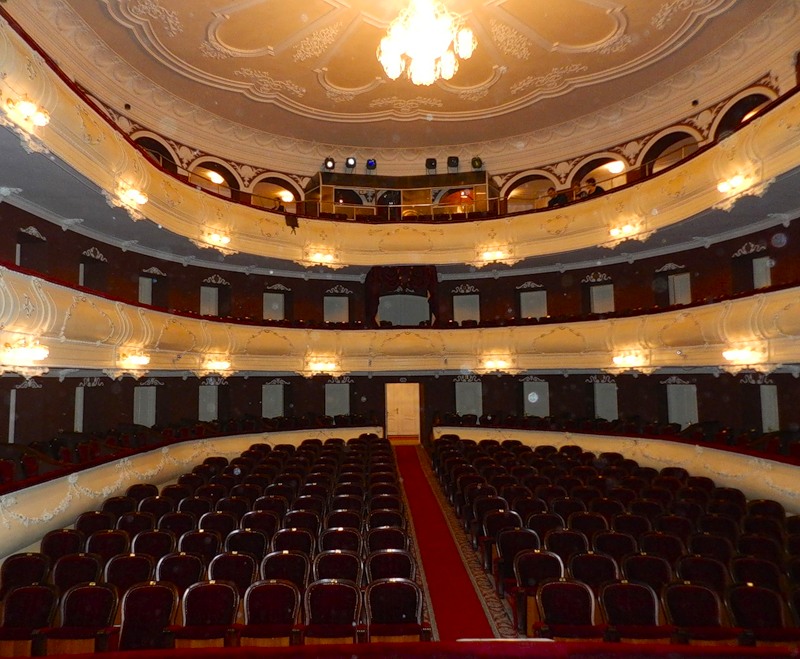 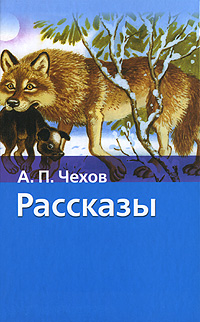 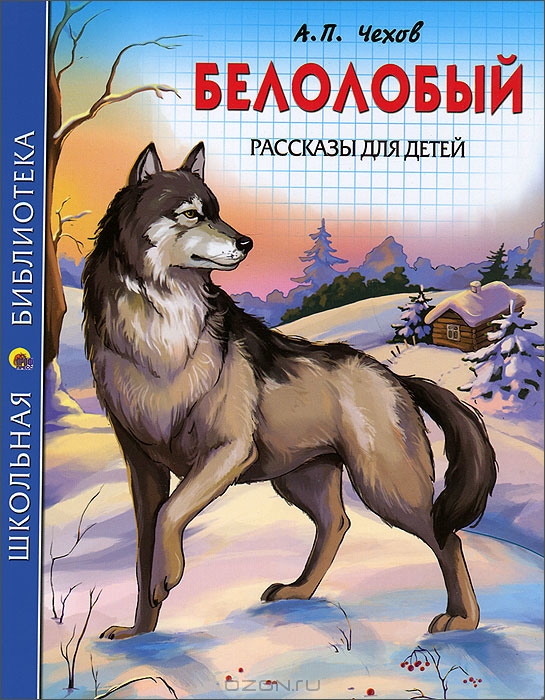 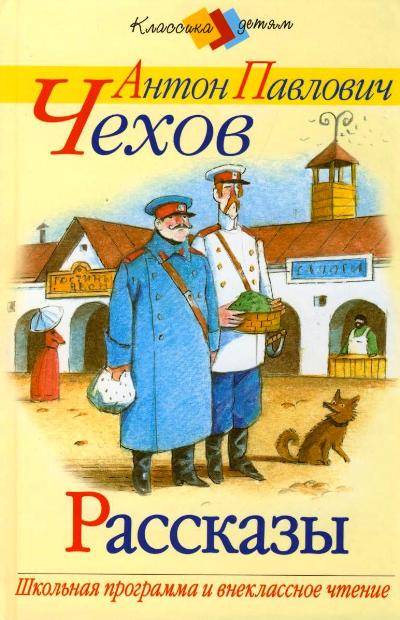 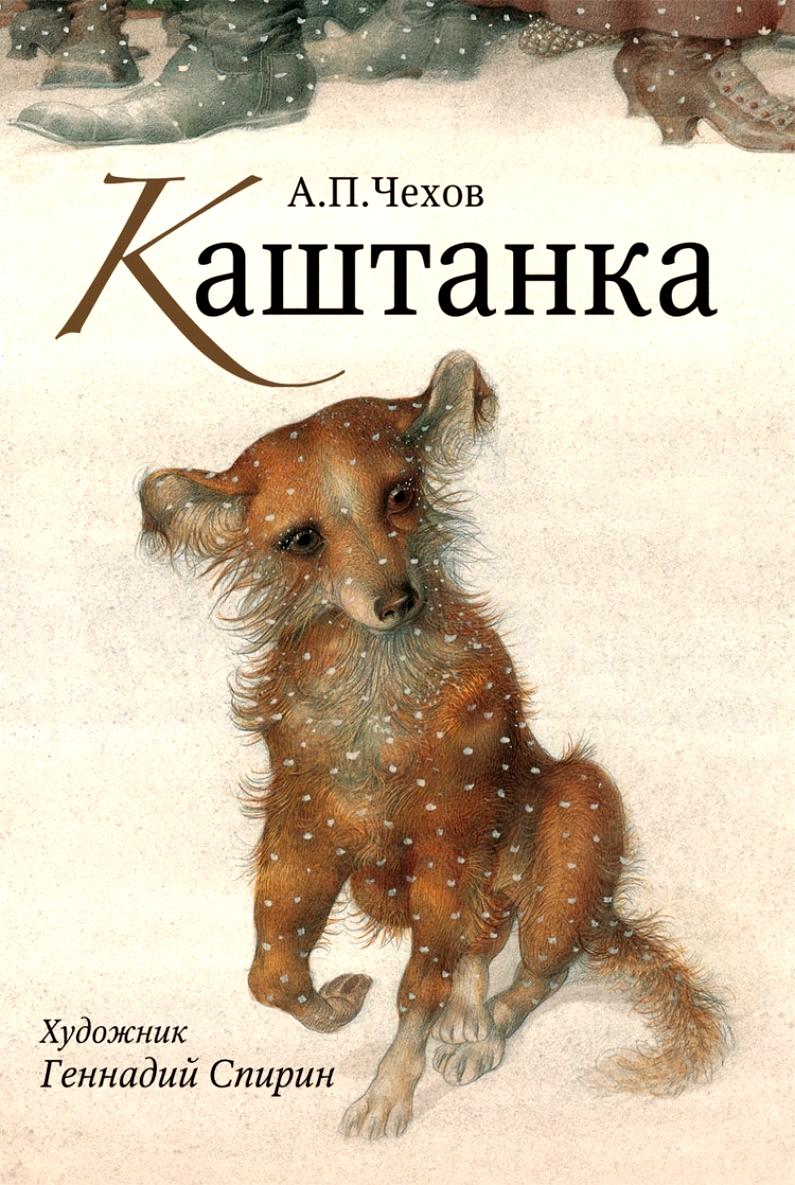 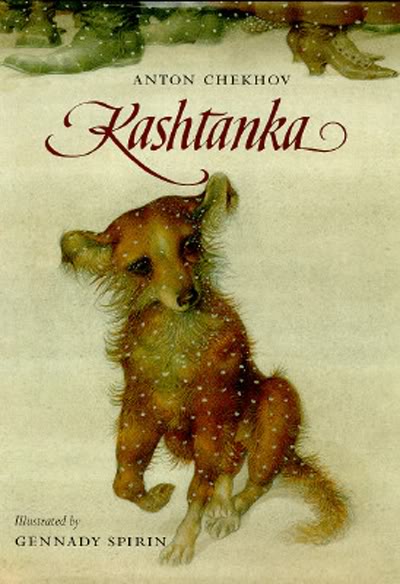 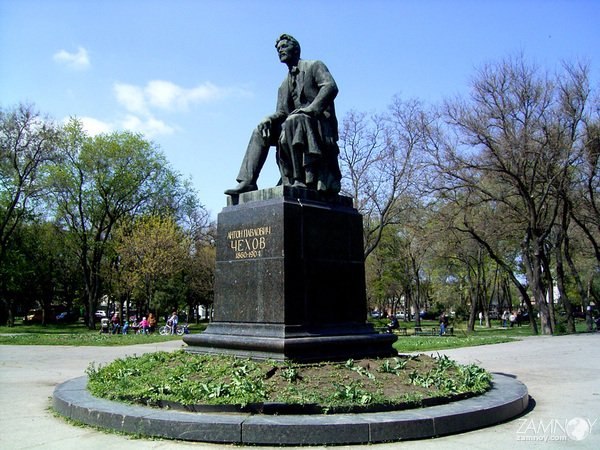